Master after Master 2012
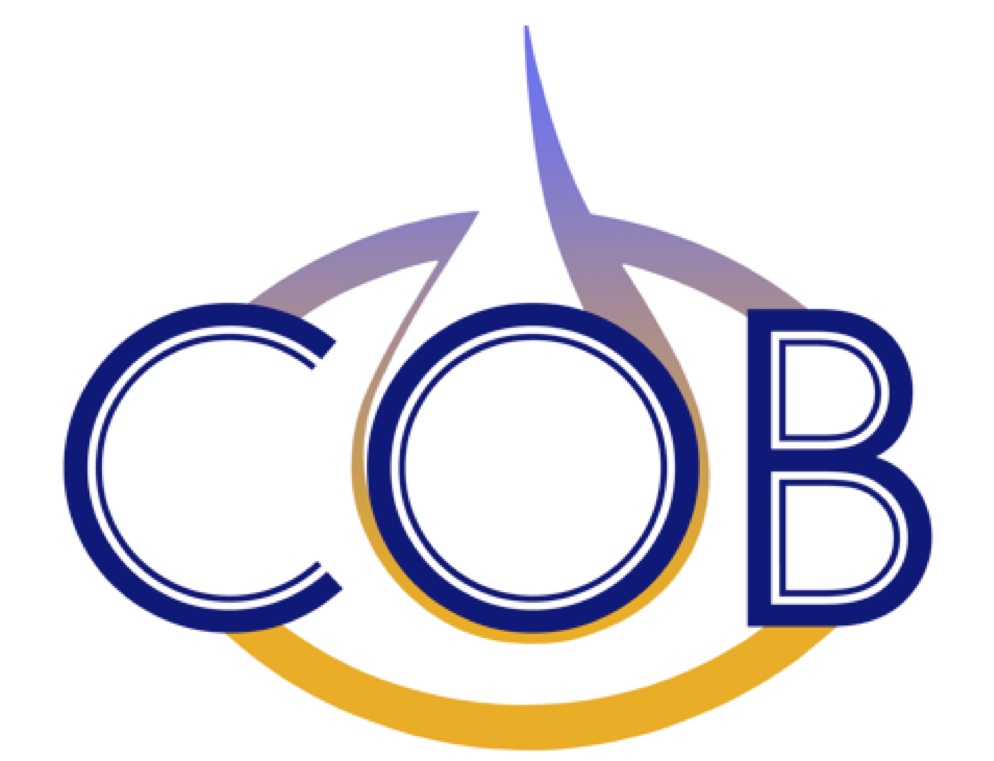 ManaMa
 
Diplopia Examination, Work-up and Management
Organizer : Prof. Monique Cordonnier




Auditoire JAUMOTTE, Hôpital Erasme, 808, route de Lennik, 1070 Brussels 
Saturday, December 15, 2012
Organisation : Collegium Ophthalmologicum Belgicum, COB